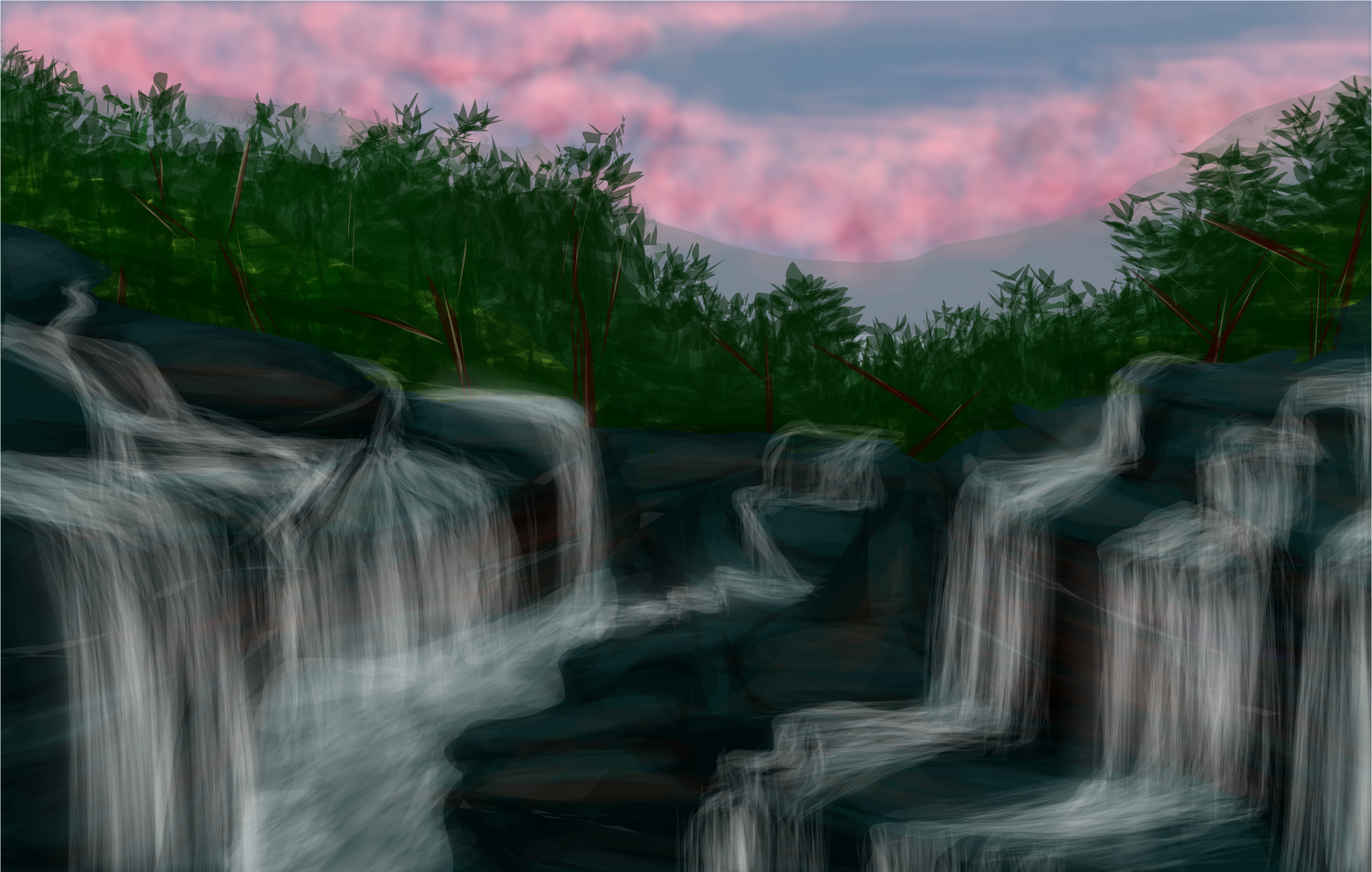 The idk story
Once upon a time...
You were trying to write a story and you didn’t  know what to write…
Do you keep thinking 
Do you give up
Keep thinking
You keep thinking and…
Give up
Go to sleep